Cooperative Institute for Dynamic Earth Research
http://www.deep-earth.org/
Barbara Romanowicz, Univ. of California, Berkeley
Funded by
CSEDI program, and now by FESD:
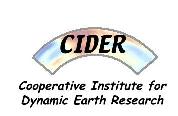 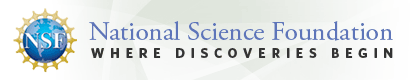 CIG C
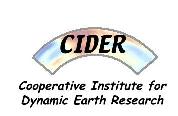 Initiative originated in 2002
Motivation and goals
Inter-disciplinary Synthesis Center
Research Incubator
Integrative framework:

To tackle the fundamental question of the nature of global dynamic processes that drive plate tectonics on Earth
Understanding how the Earth’s interior works requires a synthesis of..
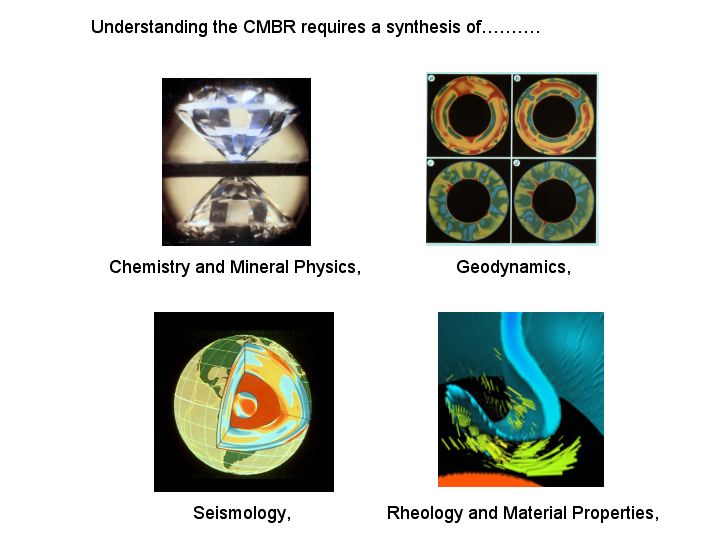 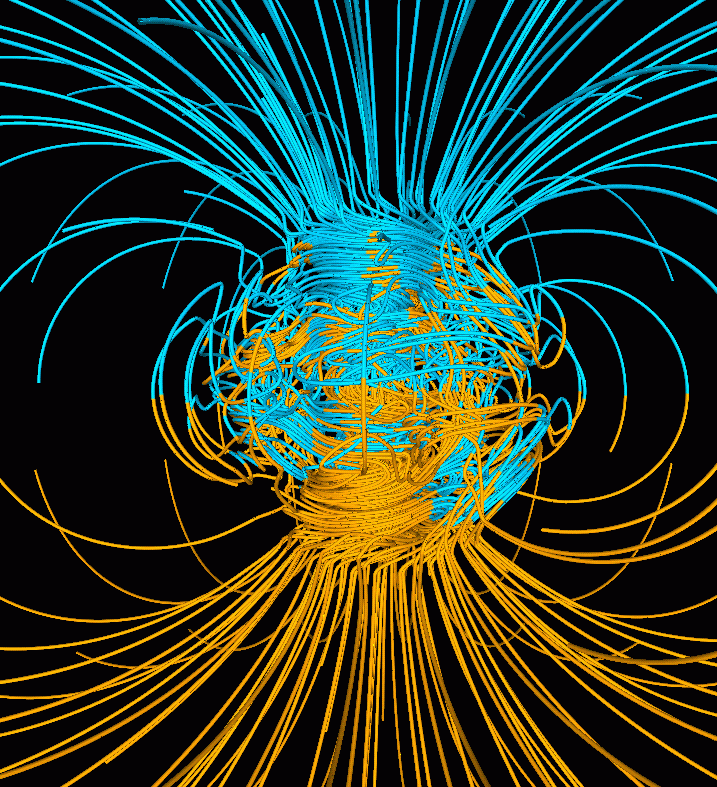 Geomagnetism
“Blind men and the elephant”
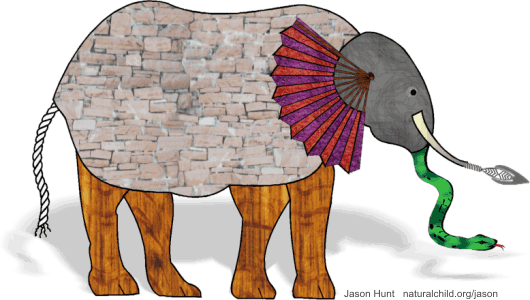 Jason Hunt  naturalchild.org
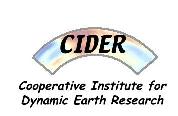 Recognizing the need for more effective communication and understanding between the different disciplines, CIDER’s goal is to provide:
An intellectual framework for  integrated multi-disciplinary research in the geosciences

The necessary complement to growing infrastructure for data gathering and distribution

Across-disciplinary educational environment to prepare the next generation of earth scientists
CIDER: A”research incubator”:
Working model: KITP ( Kavli Institute for Theoretical Physics, UC Santa Barbara)

Programs on particular themes last 4-6 months
typically start with a workshop
Framework for informal interactions
at any given time ~20 participants
each participant commits to stay at least 3 weeks.

Adapt this model to the unique needs of Geosciences
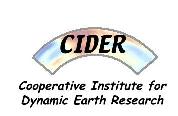 CIDER activities 2003-2010
(1) Two community workshops

May 2003 (Marconi Center, CA)
Define the scope and format of CIDER
Resulted in proposal to NSF/CSEDI-> funded 4 summer programs (2004, 2006, 2008, 2010)

May 2009 (Marconi Center, CA)
Review past activities, define the scope of CIDER-II -> “D” changed from “Deep” to “Dynamic”
Resulted in proposals to NSF/CSEDI (2011 summer program) and preproposal to FESD- sept 2010
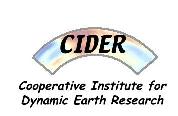 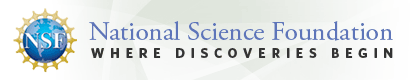 2008 Summer Program: 06/23/08-08/05/08:
“Boundary Layers in the Earth”

3 weeks KITP style (overlap with “Dynamos” + 2 weeks tutorial +  2 weeks workshop (incl. VLAB)
35 graduate students/post-docs
35 junior/senior scientists
2004 Summer Program:07/12/04-08/06/04

“Relating seismological and geochemical heterogeneity in the earth’s mantle”

2 weeks tutorial + 2 weeks workshop
30 grad students/post-docs
21 junior/senior scientists
2006 Summer Program : 07/16/06-08/06/06

 “The earth’ s transition zone”

Overlapping 2 weeks tutorial/2 weeks workshop 
35 grad students/postdocs
20 junior/senior scientists
2010 Summer Program: 06/12/10-07/18/108:
“Fluids and volatiles in the Earth’s mantle and core”

2 weeks KITP style (overlap with “Physics of Glasses” + 2 weeks tutorial + 1 week workshops
35 graduate students/post-doc
30 junior/senior scientists
->Followed by SEDI international Symposium
->Follow up research activities
All held at KITP, Kohn Hall, UCSB campus
funded by NSF/CSEDI, infrastructure provided by KITP.
- CIDER 2011 program: June 19-July 22, 2011       “Dynamics of Mountain Building”Held at U.C. Berkeley - 1 week informal program,  -  Imaging workshop June 22-24  - 2 weeks of lectures/tutorials  - 1 week of “workshop”- CIDER-II funded by the FESD program of NSF	- yearly summer program	- funding for other activities
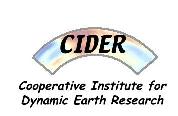 CIDER summer program structure
1-2 weeks of “informal”, KITP style program
4 weeks of tutorial/workshop
In alternate years: theme focused on “deep” earth, versus “shallow”
2013 summer program (UC Berkeley):
“Formation and evolution of continents”
CIDER Summer Program Products
Presentations at AGU

Papers published as a result of CIDER interactions

Proposals written to CSEDI –some funded !

Students have gone on to post-doc and/or faculty positions
Interdisciplinary research groups formed at CIDER 2010
Probing the existence of a stratified layer at the top of the outer core (DI41A-1935)
Developing regional seismological Reference Earth Models for mineral physics applications (DI52A-07)
Quantifying Earth’s Deep Water Cycle and its Role in Plate Tectonics
Origin of the F-layer by “snowfall” in the Earth’s core (DI41A-1920)
What is the temperature of the mantle wedge and how does it relate to various subduction parameters?
[Speaker Notes: In the center bottom of the figure are geodynamical models that predict the sign and thickness of the layer we are looking for. From the synthetics we find these layers to be undetectable.
Instead in the normal modes we find a slower layer and a positive density perturbation. We show the figure of the velocity perturbation in the lower right. In the top left is a figure of the SmKS study and we quantified the effect of CMB topography for this specific event in different models. The bounce points here are plotted on a model of Lassak and McNamara. If anything this event shows a positive deviation. We have a mineral physics story to support a high deviation of density compared to PREM in the top outer core (the layer isn't unstable). 
The geochemistry observations in the lower left do not show evidence of an FeO flux into the core.
Our poster is on Thursday morning, so I guess before the talk.]
Research groups formed during the summer program continue to function after the end of the summer program (AGU posters, publications)

More generally: collaborations leading to publications and/or proposals (e.g. NSF/CSEDI program)

In 2011, we initiated a one day “post-AGU” CIDER workshop, held at Berkeley on the Saturday following AGU
2012: sat. Dec 8th, 2012.
II- Proposed CIDER “in-house” activities
Short term visitors (2 weeks to 3 months)

Working groups: (10-12 participants collaborating intensively on a topic related to CIDER goals – meet 3-4 times over 2 years, each meeting 3-7 days) 

“Catalysis Meetings “ ~30 scientists to work on a major question or research area with a central theme
CIDER STEERING COMMITTEE2003-2007
:
D. DePaolo		UC Berkeley	Geochem.
A. Dziewonski (chair)	Harvard	Seismology
S. Hart			WHOI/MIT	Geochem.
R. Jeanloz		UC Berkeley	Mineral Phys.
L. Kellogg 		UCD		Geodynamics
D. Kent			Rutgers	Geomagnetism 
M. Manga		UC Berkeley 	Geodynamics
G. Masters		UCSD		Seismology
P. Olson			Johns Hopkins Geodynamics 
B. Romanowicz 		UC Berkeley	Seismology 
L. Stixrude		U. Michigan	Mineral Phys. 
E. Stolper		Caltech	Geochem.
D. Weidner		SUNY		Mineral Phys.
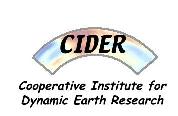 CIDER STEERING COMMITTEE2008-2011
:
C. Constable		UCSD		Geomagnetism
D. DePaolo		UC Berkeley	Geochemistry
T. Duffy		Princeton	Mineral Phys.
A. Dziewonski 		Harvard	Seismology
S. Hart			WHOI/MIT	Geochem.
M. Hirschmann		U. Minn.	Min. Phys/Geoch.
L. Kellogg (Chair)	UCD		Geodynamics
C.T. Lee			Rice		Geochemistry
M. Manga		UC Berkeley 	Geodynamics
G. Masters		UCSD		Seismology
B. Romanowicz		UC Berkeley	Seismology 
L. Stixrude		U. Michigan	Mineral Phys.
CIDER-II governance
Executive Committee:
B. Buffett,  M. Hirschmann, L. Kellogg, A. Levander, S. Mukhopadhyay, 
Ex officio: B. Romanowicz (PI)

Advisory Committee:
In progress
PI’s:B. Romanowicz, M. Manga, B. Buffett, R. Allen, R. Burgmann (U.C. Berkeley)
Seismology
IRIS
Earthscope
COMPRES
Mineral Physics
Geodynamics
CIDER
 Synthesis Center

Thermo-chemical dynamics of the Earth’s interior
m
Geomagnetism
CIG,
Grace
MagIC PMAG
Oersted, Champ, 
Swarm
Geochemistry
KITP
Physics
Other
 fields
PetDB
GEOROC
2004
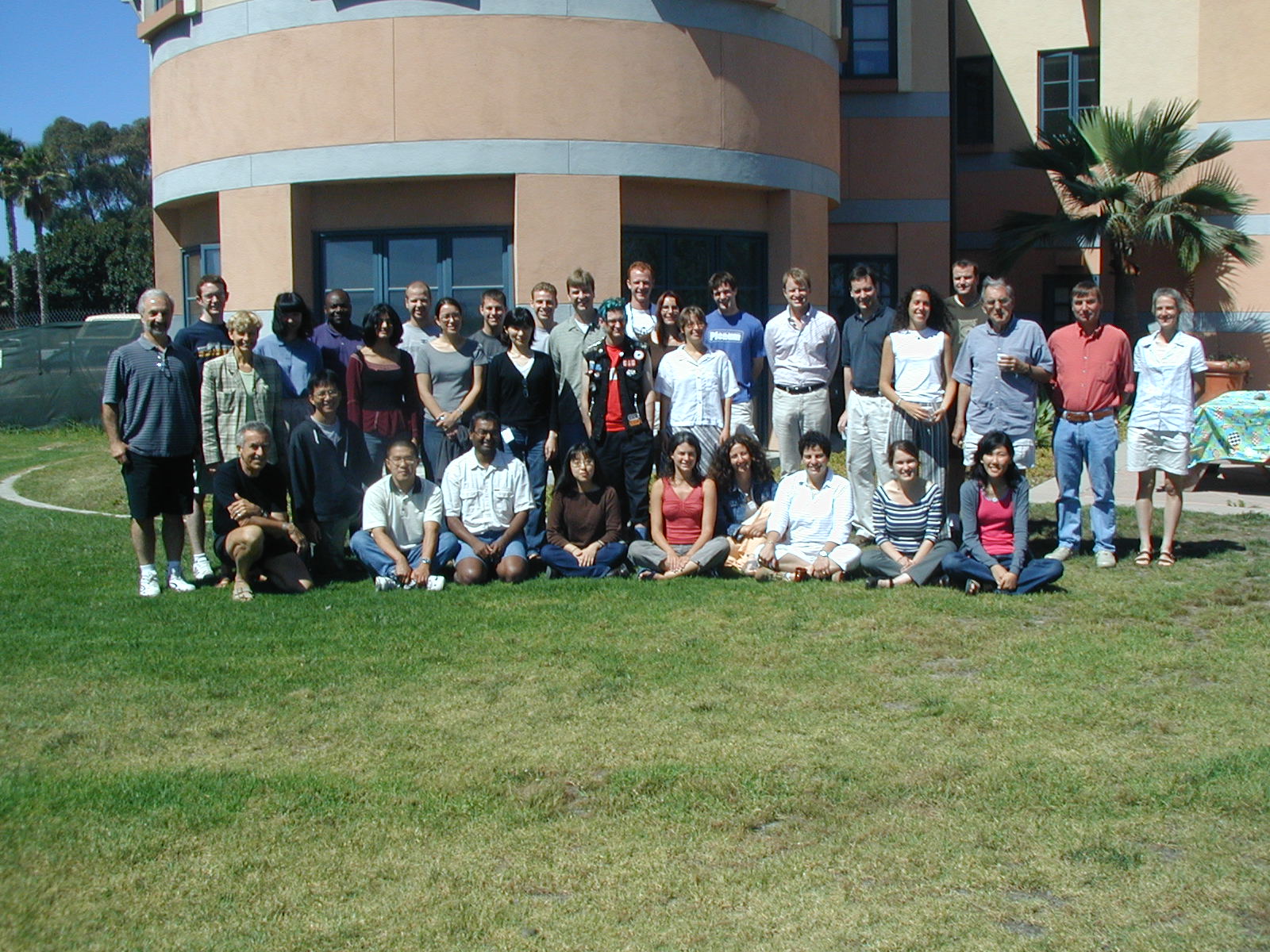 2008
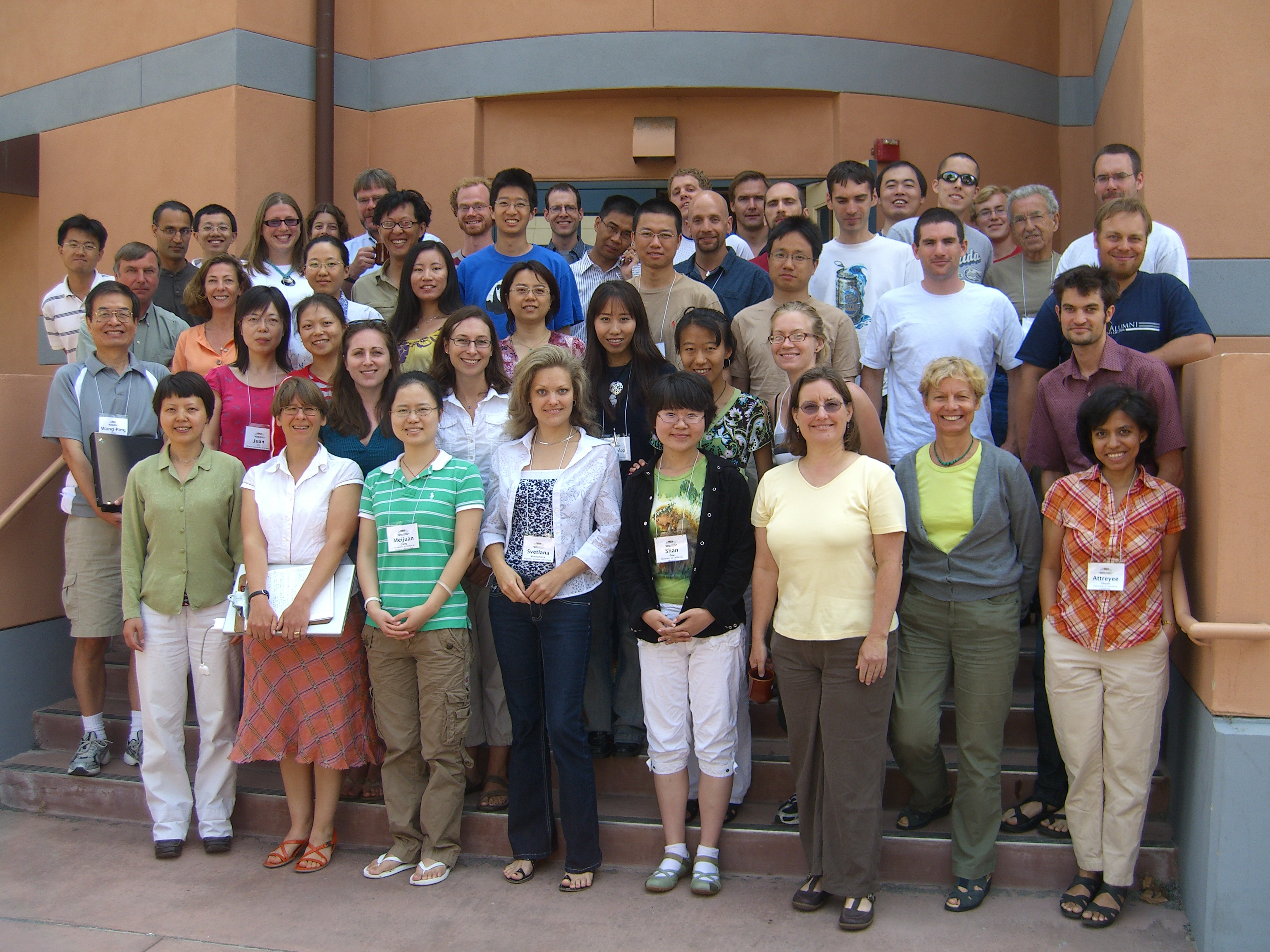 Total over 4 summer programs:

 134 grad students/post-docs
106 faculty/scientists incl. 31 instructors
 
40 US institutions
18 foreign institutions